①
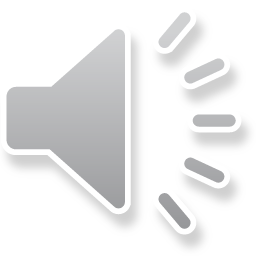 生産性指標と接辞
英語語法調査
第11回
②
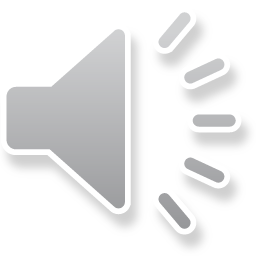 生産性とは
生産性(productivity)
　ある要素が別の要素と結合して新たな表現を作り出す能力。組み合わせ可能な種類が多いほど、生産性が高い。
　（例）複数形を作る接辞
　　　　-(e)s ：大多数の名詞に付加可能
　　　  -a, -i: ギリシア・ラテン語由来の限定された語
         -(r)en：ごく少数の限られた名詞のみ
　　　⇒生産性　–(e)s > ( -a, -i ) > -(r)en
③
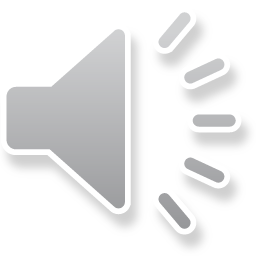 生産性指標
中俣(2015) 「初級文法項目の可視化―動詞に接続す 
    る文法項目の場合―」『計量国語学』29,  275-296. 
    (http://www.math-ling.org/archives/29.html)
トークン頻度：生起回数。（使用）頻度。　
タイプ（粗）頻度：結合する要素の（レンマ化しない）種類。
（例）God helps those who help themselves.
　　トークン頻度6、タイプ頻度5、タイプ粗頻度6
ある要素（接辞など）の生産性は、
　(1) 結合する要素のタイプ（粗）頻度で比較される、
  (2) 作り出される要素の（総）トークン頻度も考慮する、
　(3) トークン頻度に影響を受けすぎない
　　　　　　　　　　　　　　　　　　　　（中俣 2015, p. 279)
④
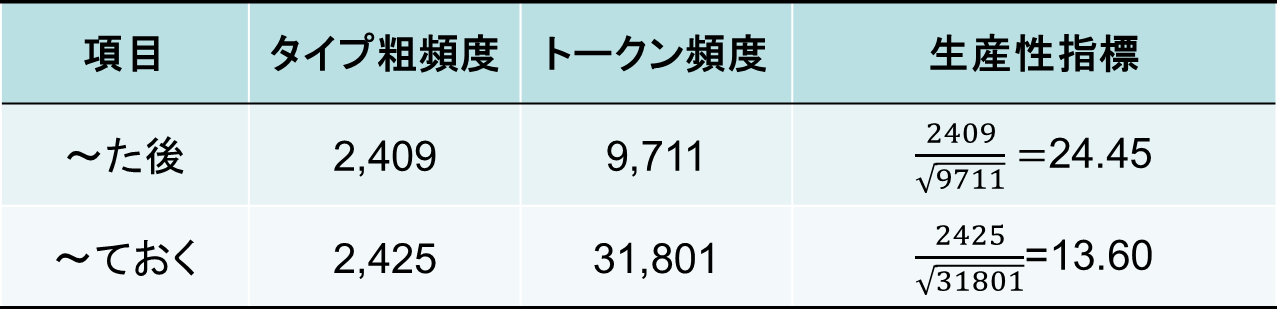 生産性指標
⑤
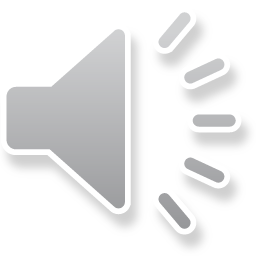 生産性指標（P.I.)
（利点）・計算がしやすい
　　　　・正規分布に近く、
　　　　　比較しやすい
               平均15.95
　　　　・0～30の範囲にほぼ収まる
　　　　　　　　　　　　　　　　　　　　　　　図１　正規分布（平均16、標準偏差５）
　　　　・結合が自由な（制限がない）要素ほど、高い値
　　　　　（時間表現は動詞と自由に結合⇒高い値）
（応用）生産性の高い項目は多様な結合をドリル式に練習
　　　　　生産性の低い項目は、特定の結合を重点記憶
⑥
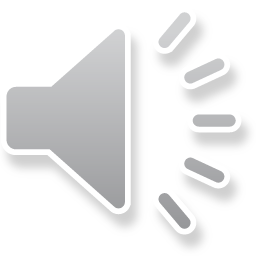 作業例題
ギリシア・ラテン語由来の名詞には、複数形が-aで終わる名詞や複数形が-iで終わるものがあります。Brown family 4 コーパスを対象にして、-aで終わる複数形と-iで終わる複数形を検索し、複数接辞 -a, -iの生産性を比較してみよう。

作業手順：
１．調査対象は、品詞タグ付き版の４コーパス
　　Asia, skiなど、-a, -iで終わる名詞が誤って検索される
　　⇒名詞複数形の品詞タグ_NNSを指定して検索
２．抽出される用例数⇒トークン頻度
３．集計ボタンで、キーワード位置の頻度集計表
　　表の行数＝タイプ粗頻度　（レンマ化しないで集計する）
４．生産性指標を計算
５．値を比較して、判断
⑦
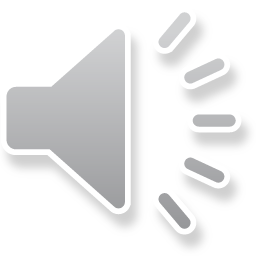 作業
どちらの生産性も低い方だが、 -i の生産性が -a よりも若干高い、と言える。
どちらの接辞も、頻度の高い語を記憶学習するのがよい。
⑧
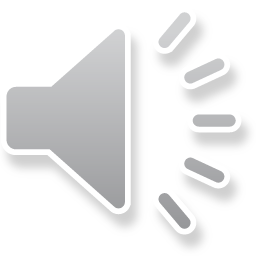 第11回小課題
小課題１：　下の(1)～(4)から１つを選び、Brown family 4コーパスを対象として、接辞のついた例を検索しなさい。接辞のついた語の頻度を集計して、結果を次のページのような表形式で提示しなさい。最後に、それぞれの接辞の生産性指標を計算し、比較しなさい。どのような学習方法がふさわしいか検討しなさい。課題の提出しめきりは、今週の土曜日18：00まで。早期提出奨励。
形容詞語尾-ful対-less
名詞語尾 –ity対-ness 
　※city, pityを除外したい（⇒-ityの前に、アルファベットが２文字以上の語
　　だけを検索する)
(3) 「単～」「複～」を表す接頭辞 mono-, multi-
　※mono-maniac, multi-racialのように、接頭辞の後にハイフンがつく語も
　　　検索する。
(4) 「準～」「擬似～」を表す接頭辞 quasi-, pseudo-
　※pseudo-capitalism, quasi-classicalのように、接頭辞の後にハイフンが
　　つく語も検索する。
⑨
第11回小課題